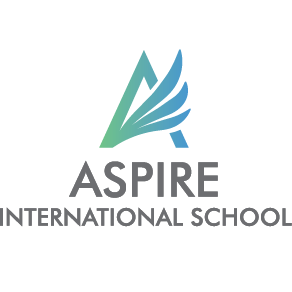 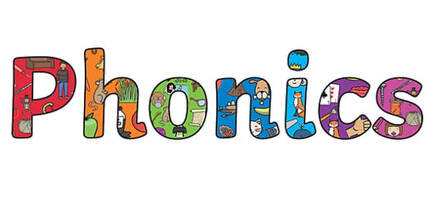 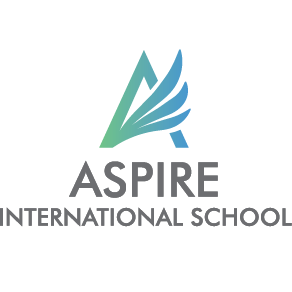 English
Lessons Objectives
By the end of the lesson, learners will be able to :
recognize and read the sounds.
01
blend and segment the words.
02
Write words related to these sounds.
03
04
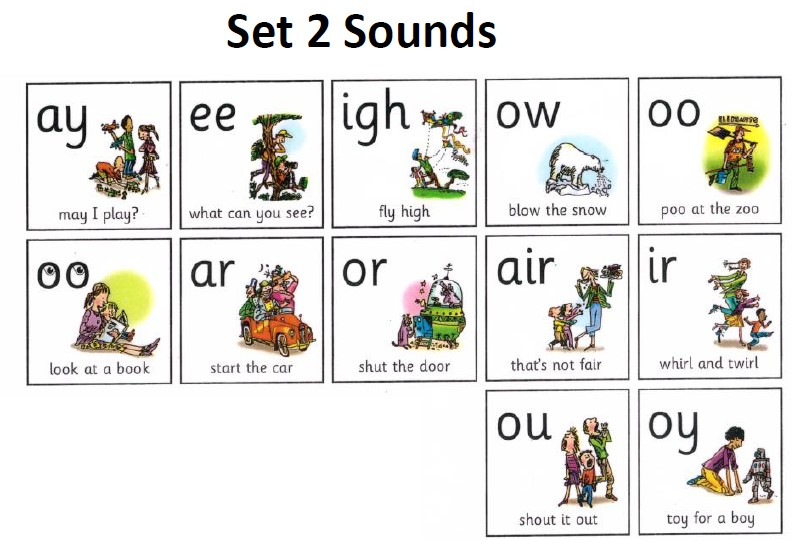 Listen to the video
Warm- up Activity
Level 3
Warm- up Activity
Phonics. (25 mins)Have students sit on the carpet with their whiteboards and markers.
Write a letter sound on the whiteboard.                    /ay/Ask each student to sound out the letter on the board to make sure that the students know the sound
Once done start dictating students' words with the sound /ay/Pay, say, day, way, play, tray.Elicit from students' other words that have the /ay/ sound
Thank You
High Frequency Words Mat
Time to read
Practice time
Say some words with the sound
                     “ay”
Lessons Objectives
Objectives check:
recognize and read the sounds.
01
blend and segment the words.
02
Write words related to these sounds.
03
04